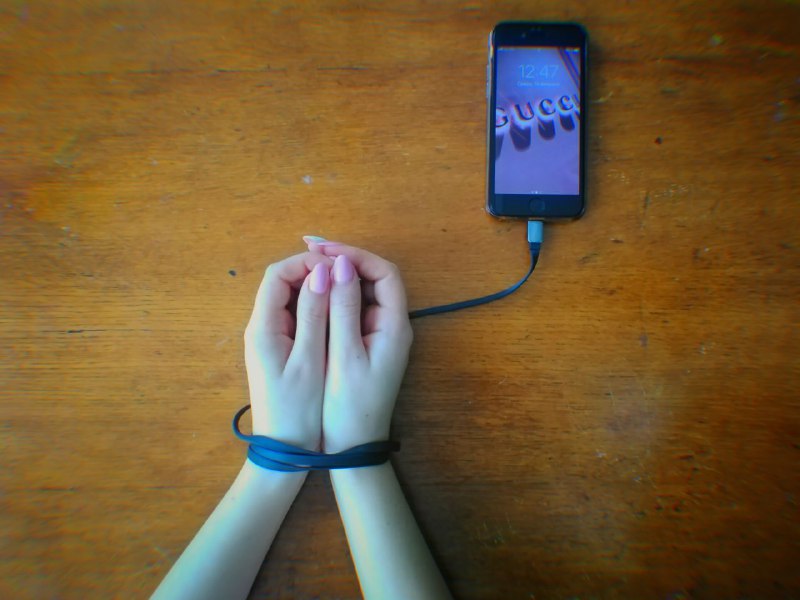 Залежність людини від гаджетів
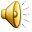 Крачун К.
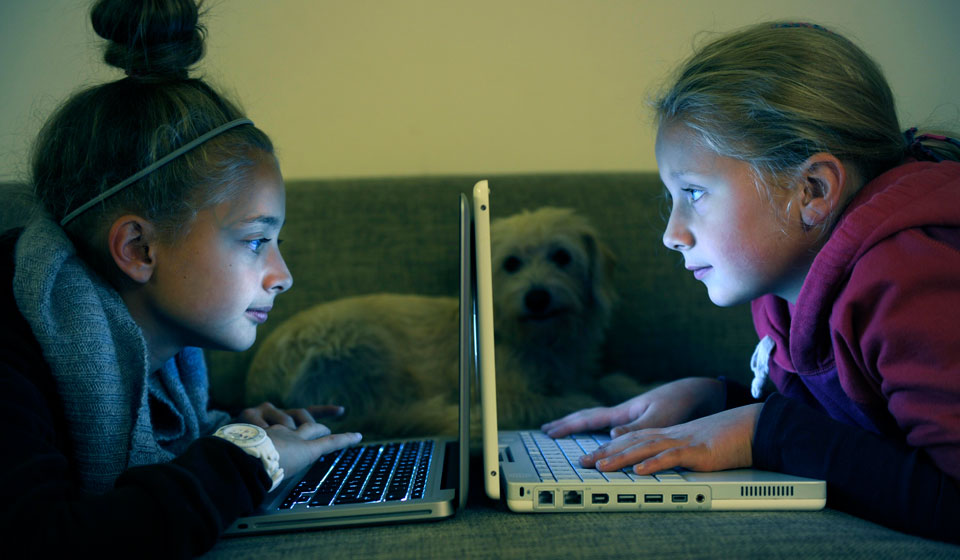 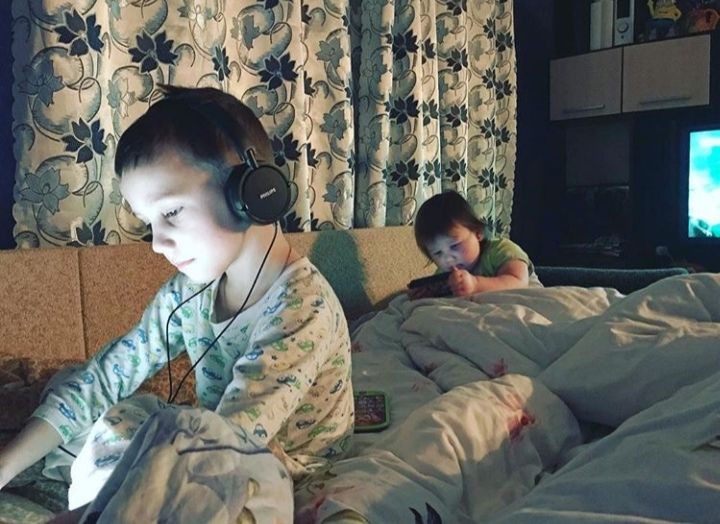 Сьогодні дуже часто можна помітити, як, замість спілкування, молоді люди проводять свій час у гаджетах
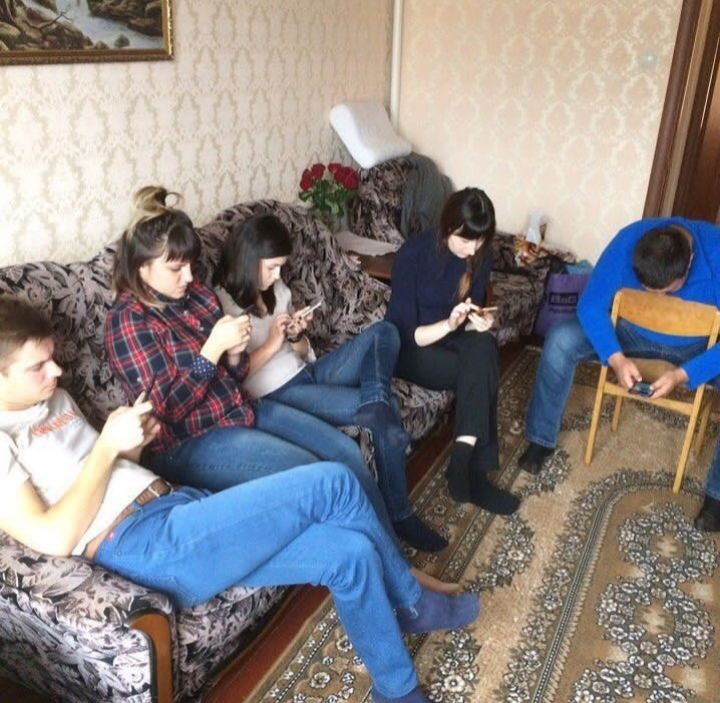 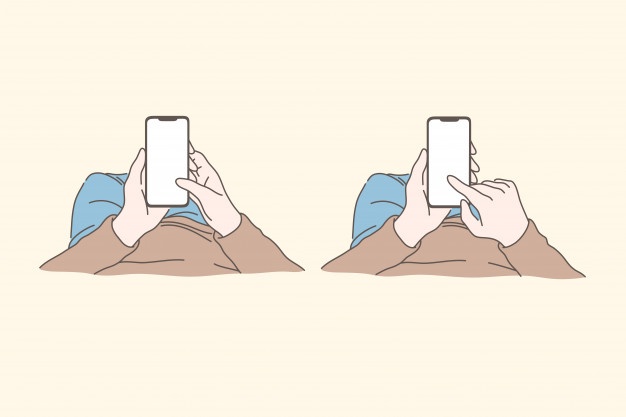 Люди стали залежні від лайків і репостів у соцмережах, стали менше спілкуватися наживо і більше віртуально
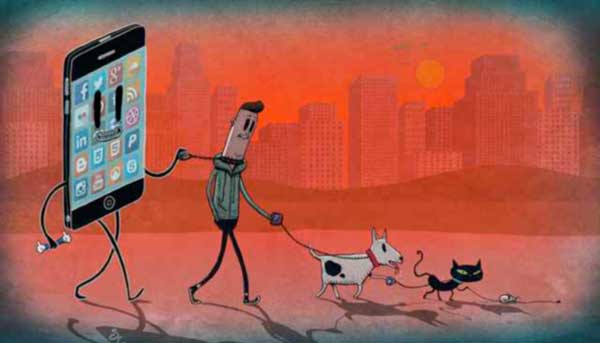 Розглянемо деякі проблеми, що з'явилися у зв'язкуз широким використанням сучасних гаджетів
https://images.app.goo.gl/ywLV1AqQeYk8riPq5
Інтернет-залежність
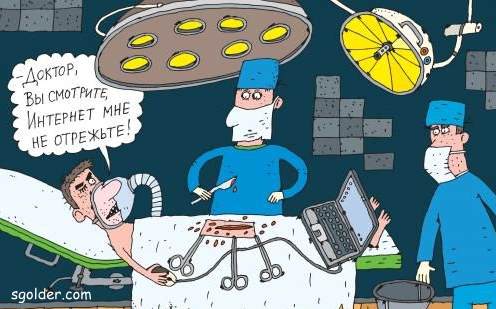 https://images.app.goo.gl/g5FW77s4YUzwwb549
Негативні сторони Інтернету:
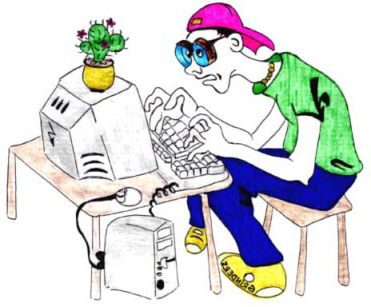 скорочення кола спілкування підлітків; 
відхід від реальних проблем; 
відчуття вседозволеності;
- наявність маси сайтів, що розбещено впливають на дитину; 
- швидке формування залежності.
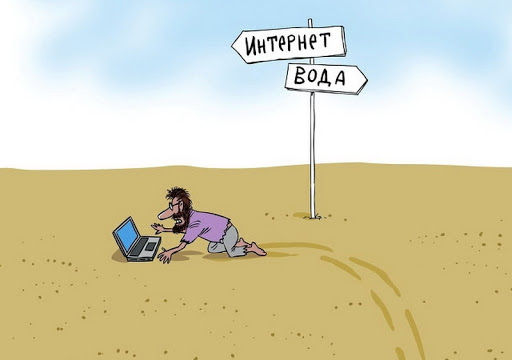 https://images.app.goo.gl/yLpdq8o5gwr9XyGt5
Залежність від онлайн-ігор
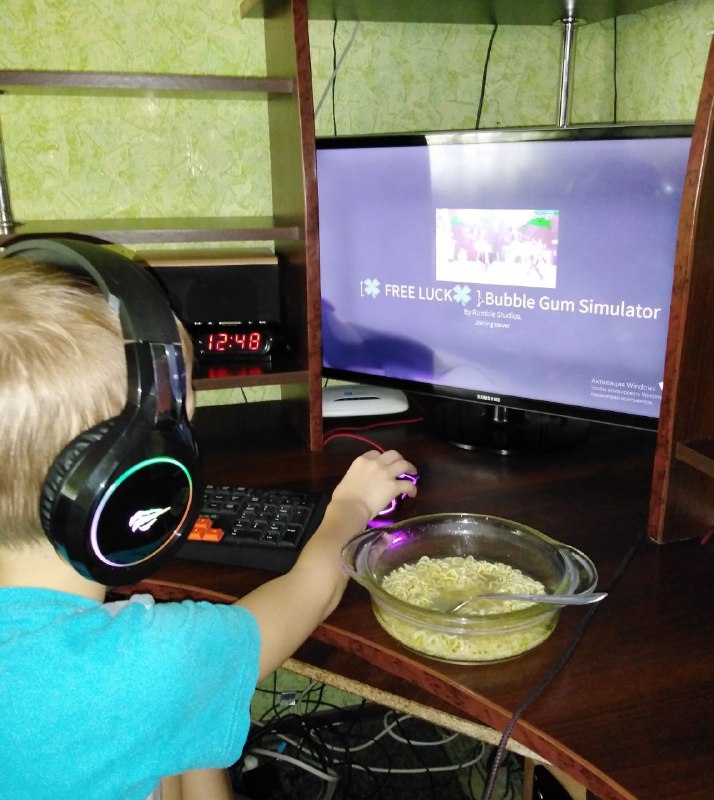 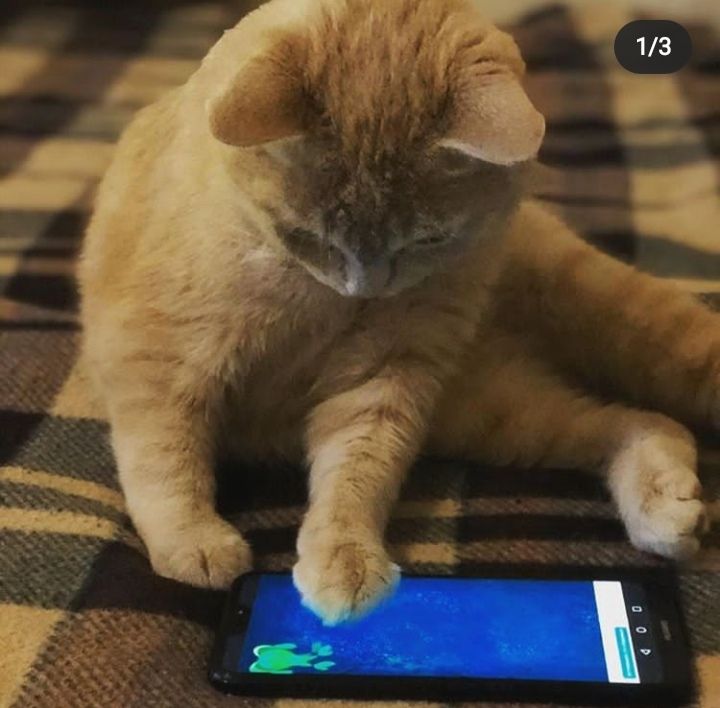 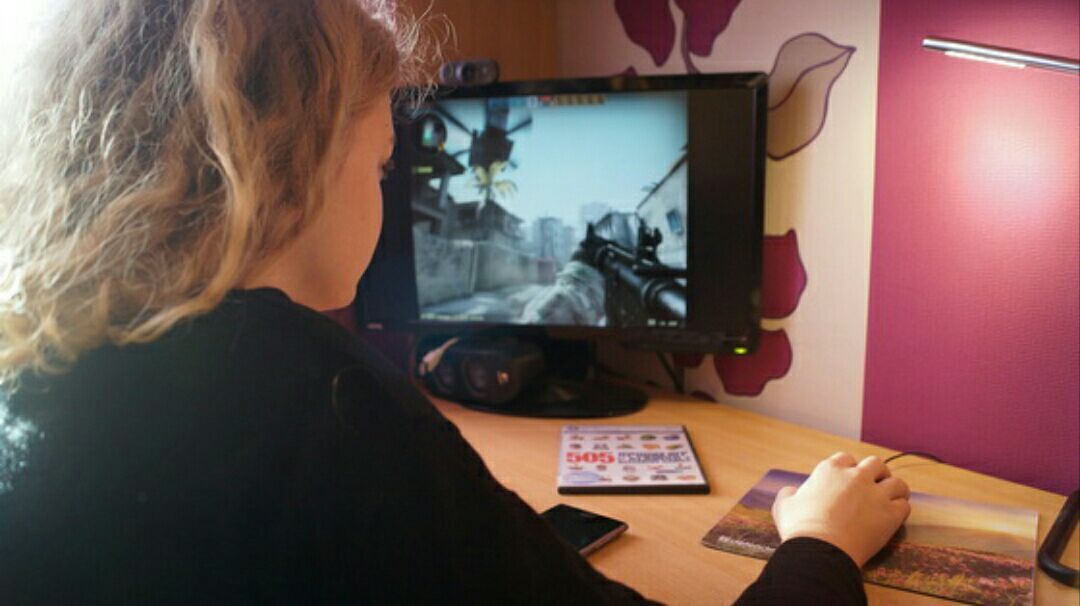 Причини залежності:
-Проблеми в спілкуванні в реальному житті;
-Низька самооцінка: комплекси, сором'язливість; 
-В грі можна те, що не можна в реальному житті; 
-Самотність;
-Відсутність взаєморозуміння з близькими; 
-Відсутність позитивних емоцій.
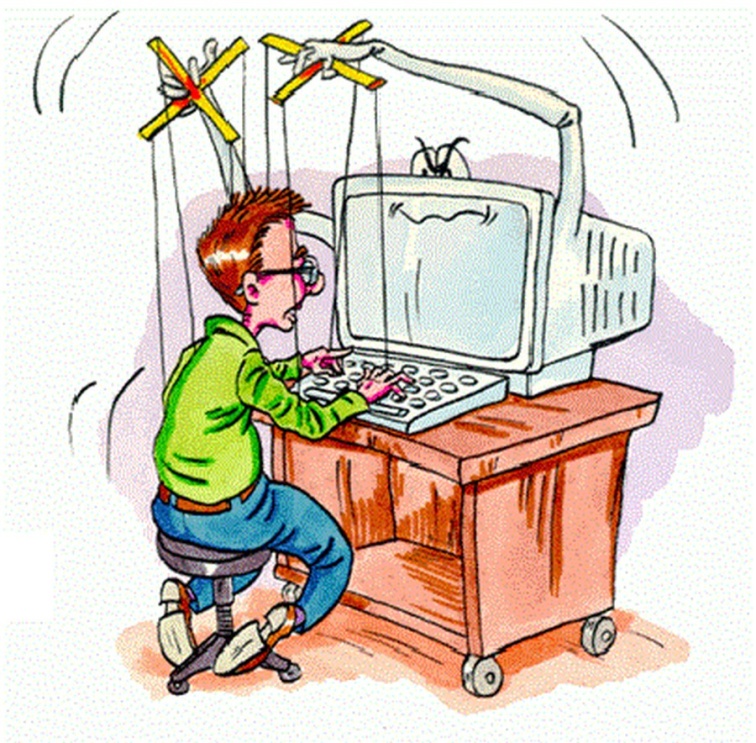 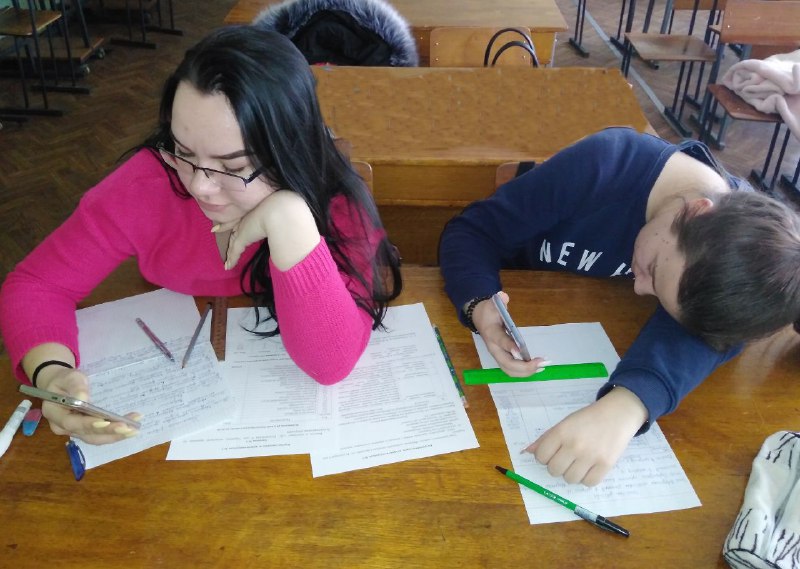 Залежність від соціальних мереж
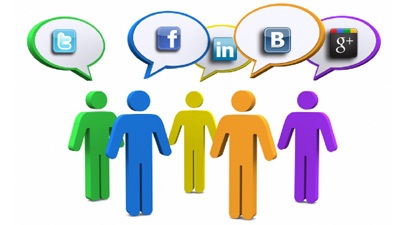 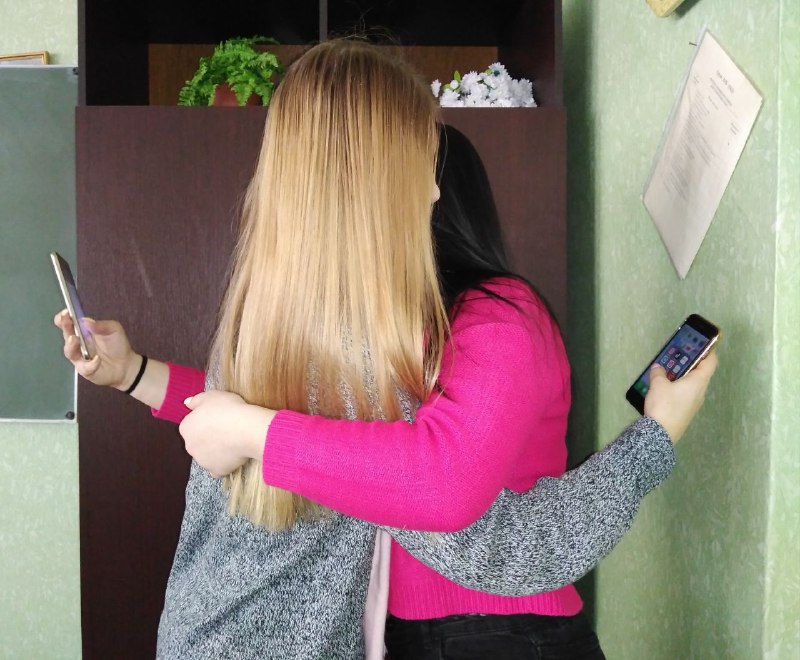 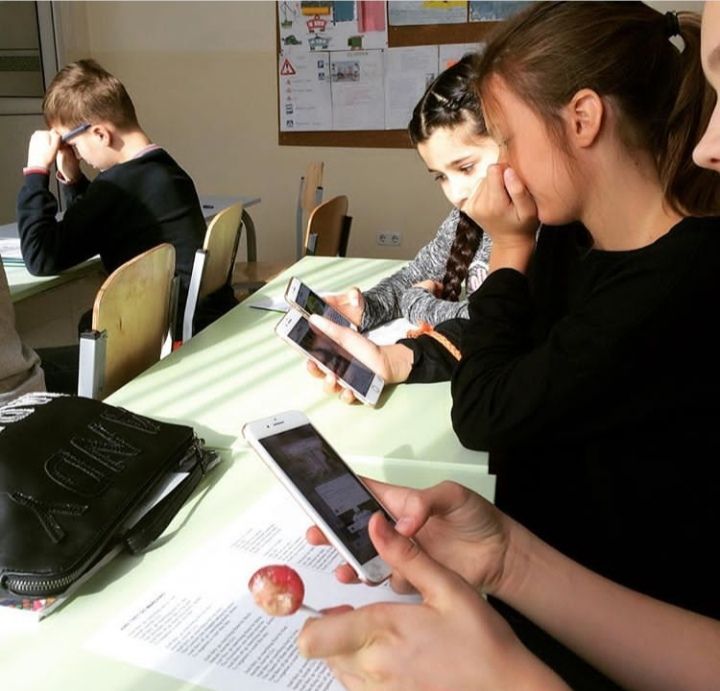 Соцмережі впливають на наш настрій, сон, психічне здоров'я і стосунки
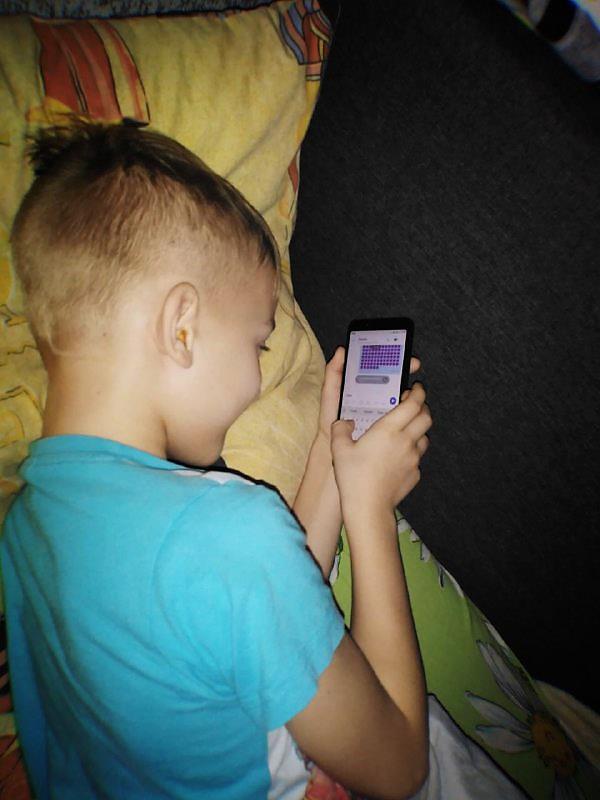 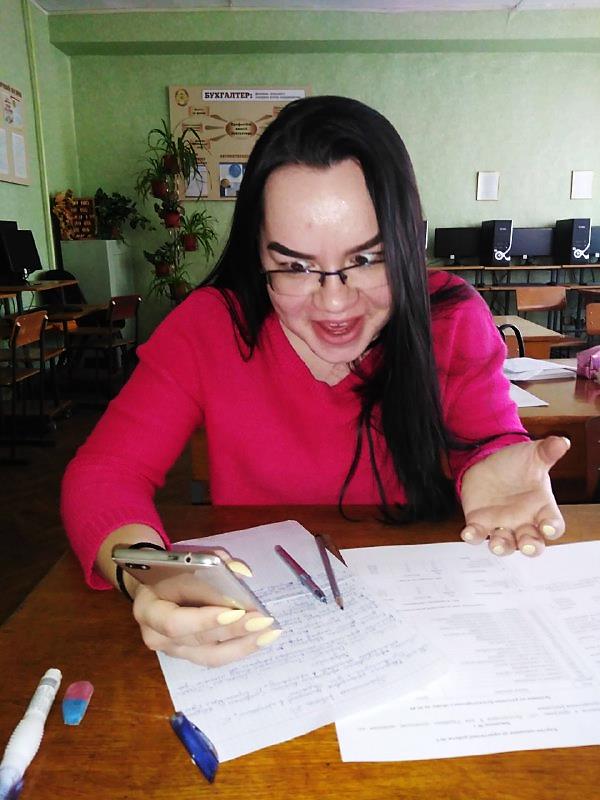 Номофобія, або страх залишитися без мобільного телефону
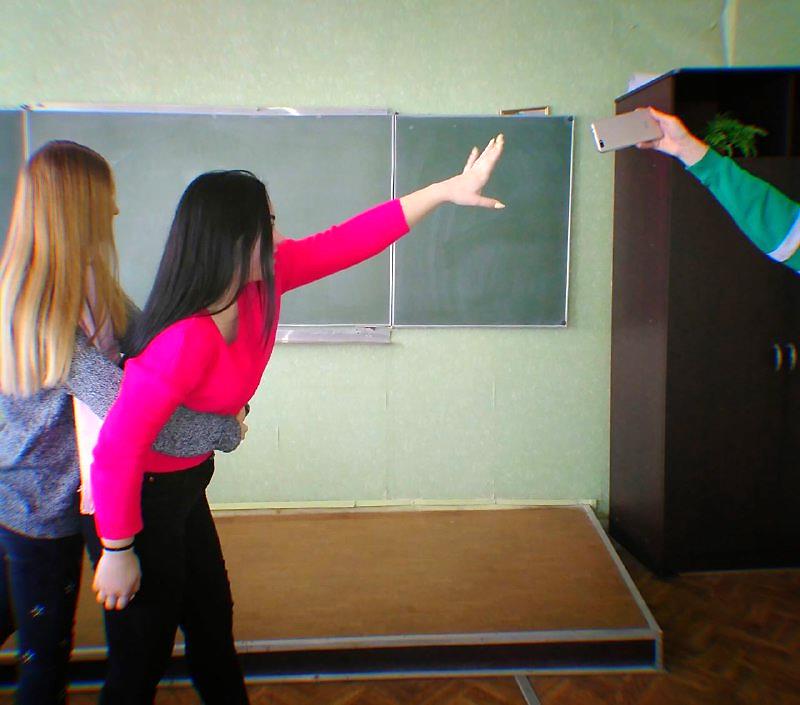 Чому хворіють номофобією?
Величезна кількість інформації передається за допомогою телефонів. Існує думка, що сучасні успішні люди вирішують безліч важливих питань через смартфон. В особливо вразливих натур виникає залежність або фобія. Телефон в руках дає їм відчуття впевненості і безпеки.
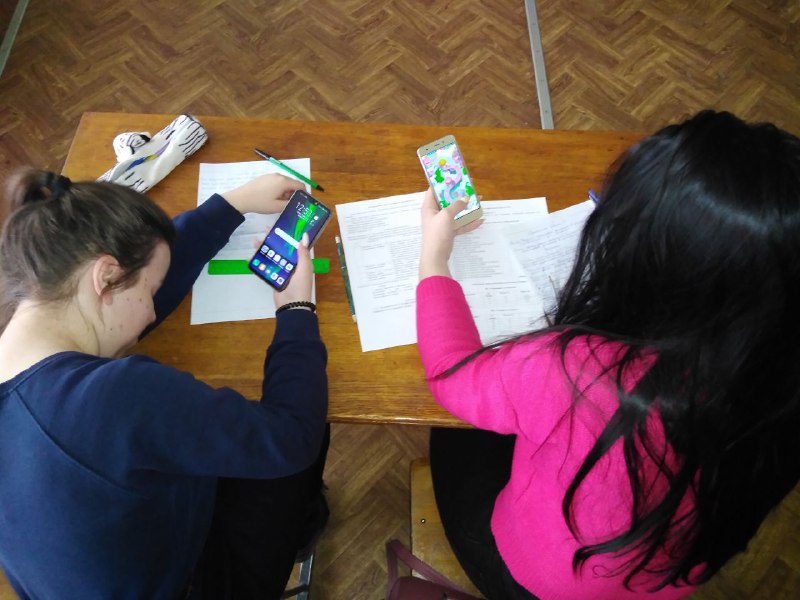 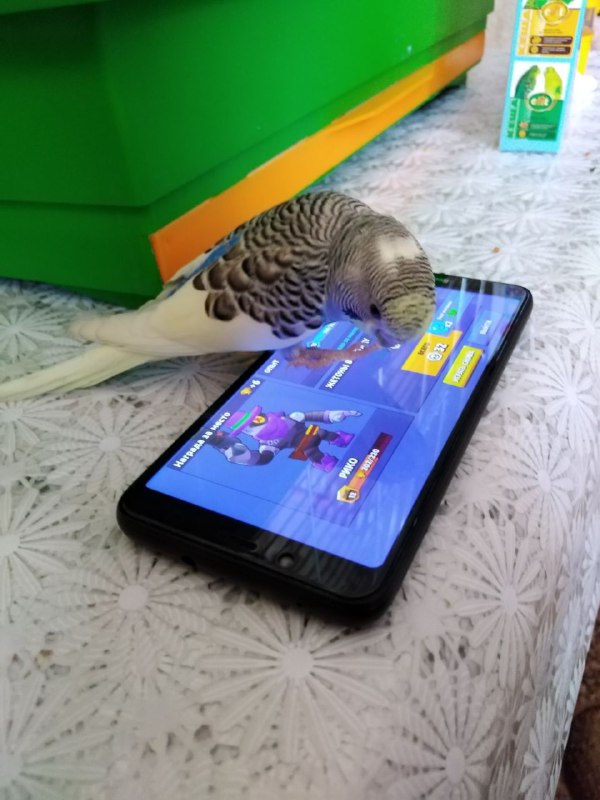 Симптоми гаджетозалежності
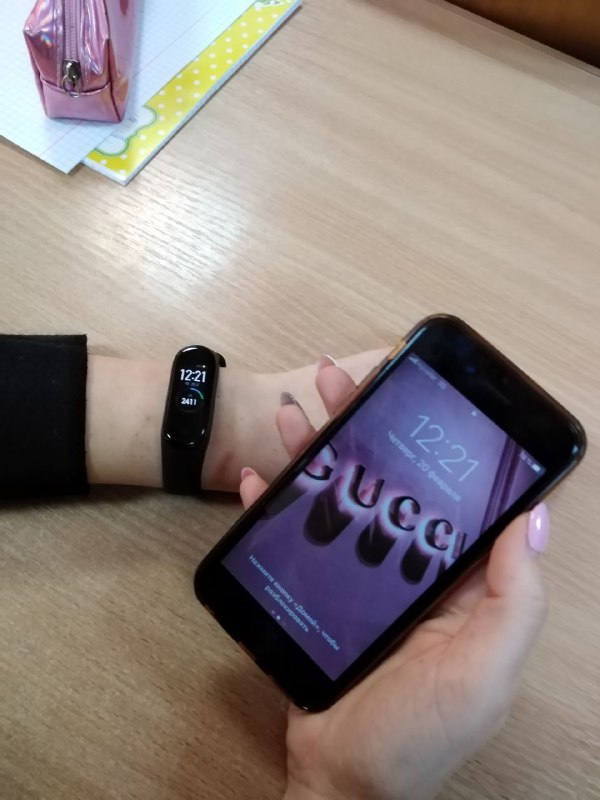 Ти дивишся час, а потім відразу ж його забуваєш
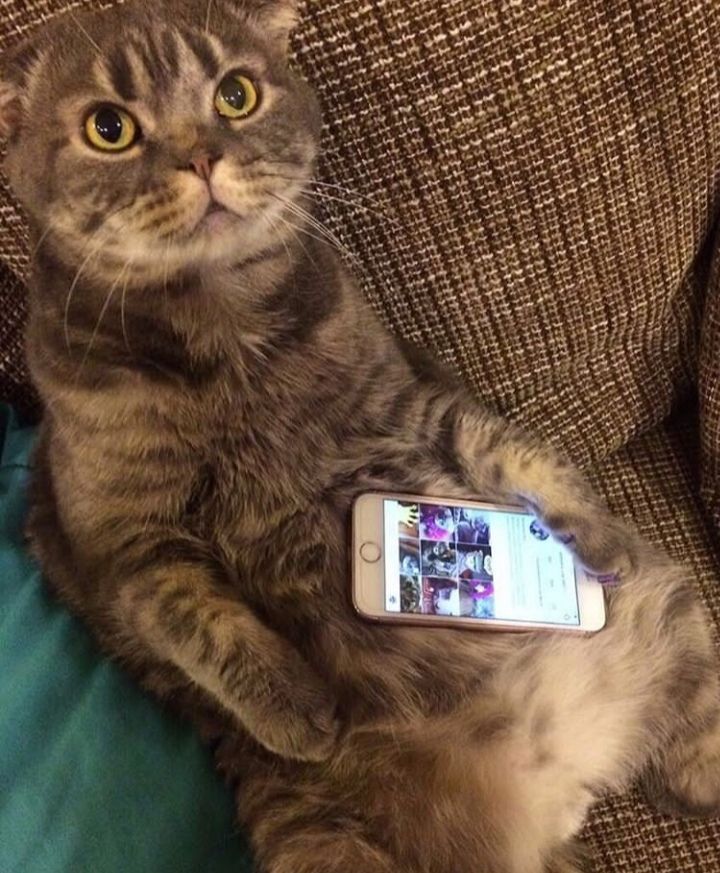 Не випускаєш гаджет  із рук
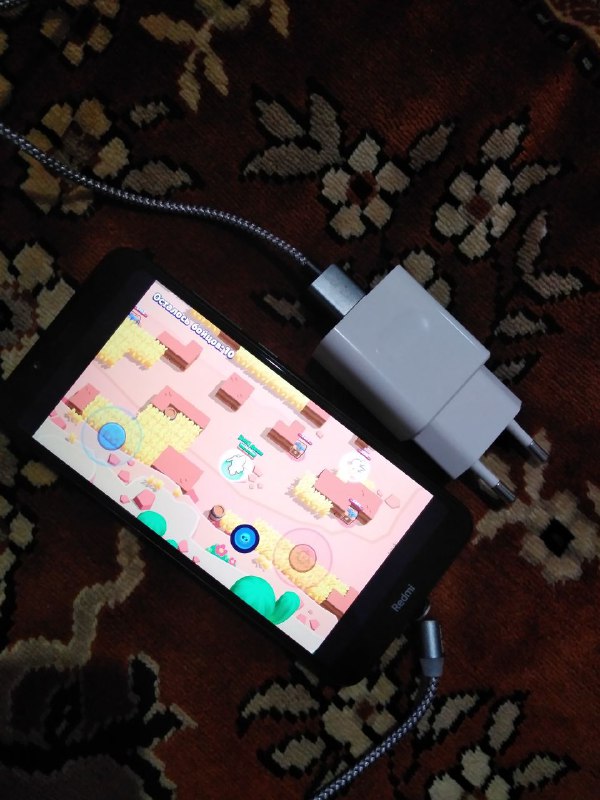 Гаджет завжди розряджений
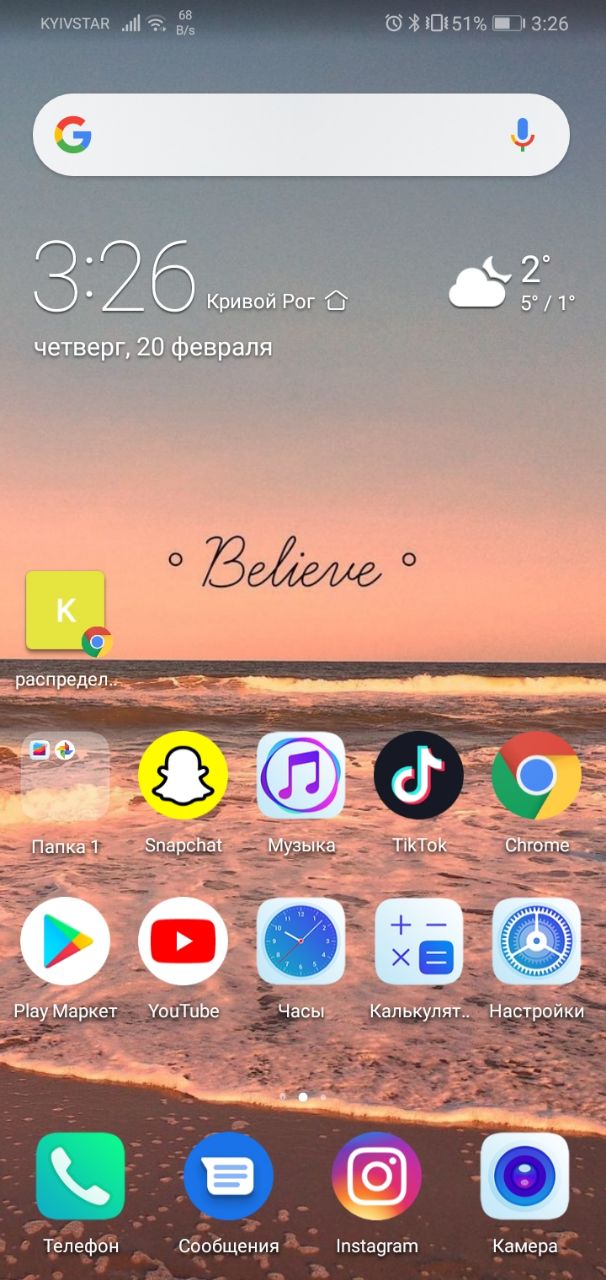 Не помічаєш, скільки провів часу, прокручуючи стрічку
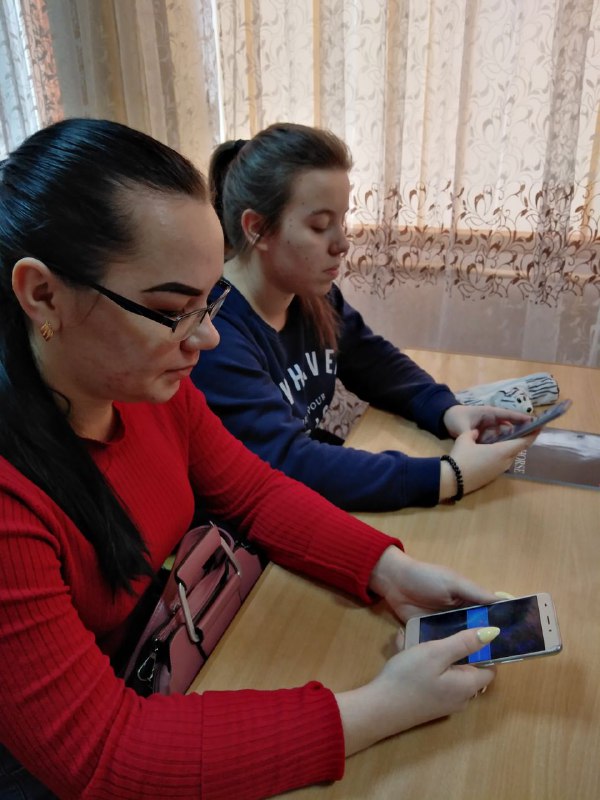 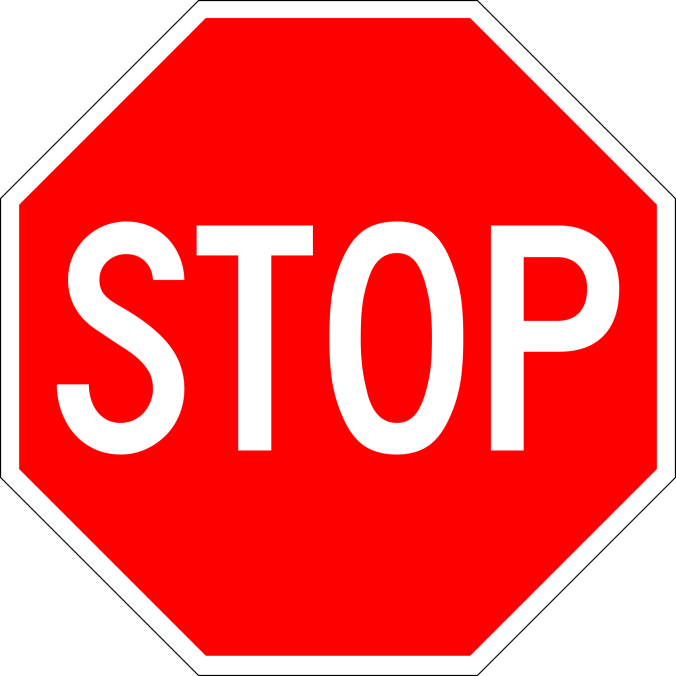 Способи позбутися  гаджетозалежності
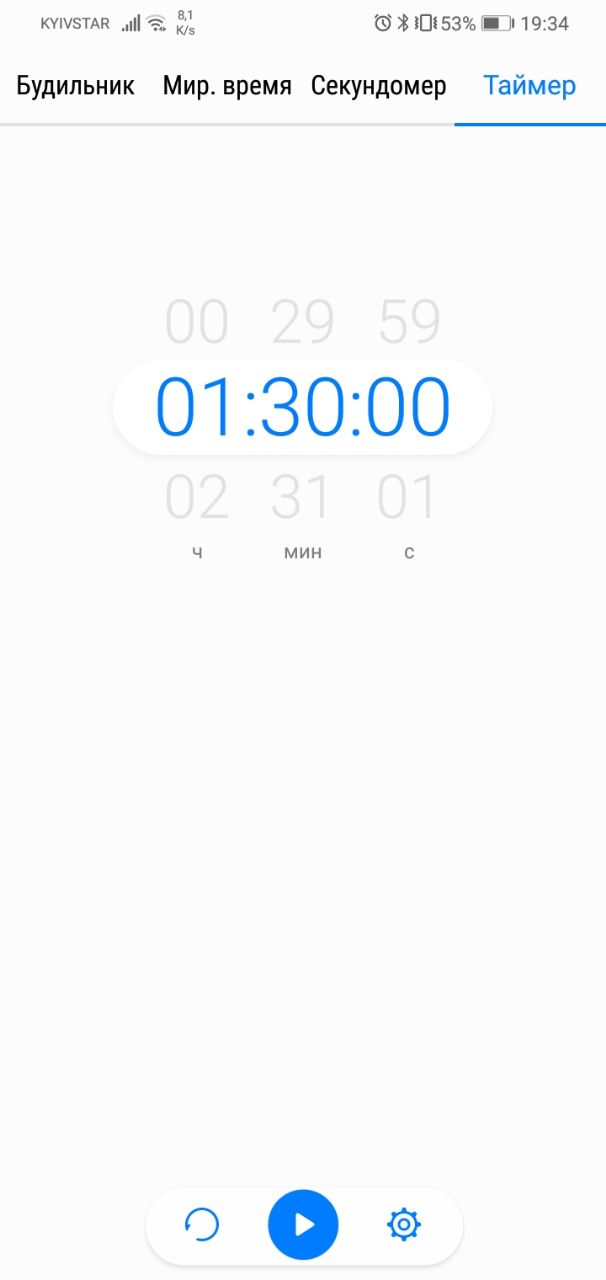 Виділити час на використання гаджетів
Встановіть собі правила - перевіряти телефон не частіше кількох разів на день і твердо дотримуйтеся його
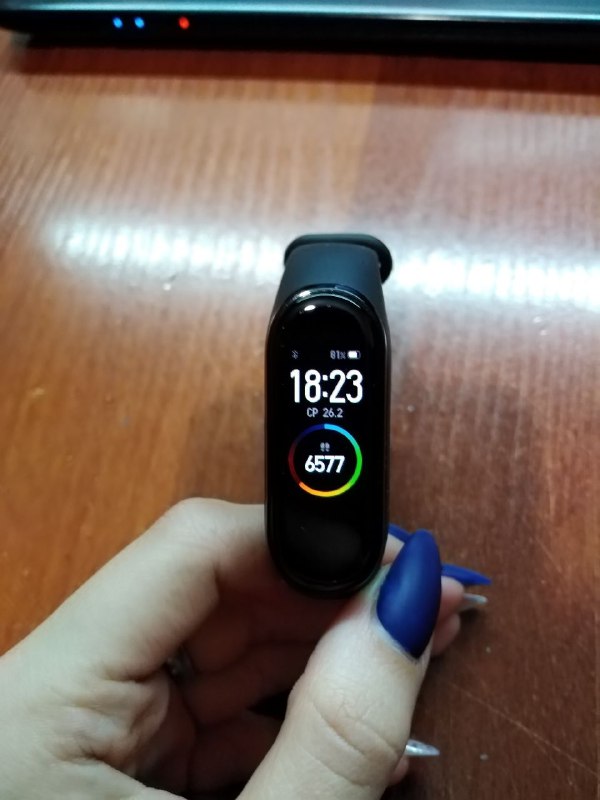 Дивіться час за наручним годинником
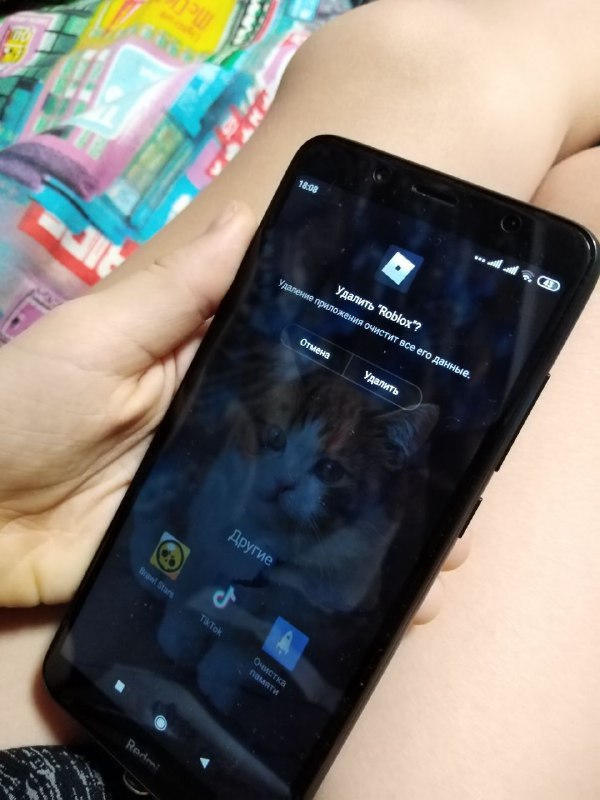 Позбавтесь від непотрібних додатків
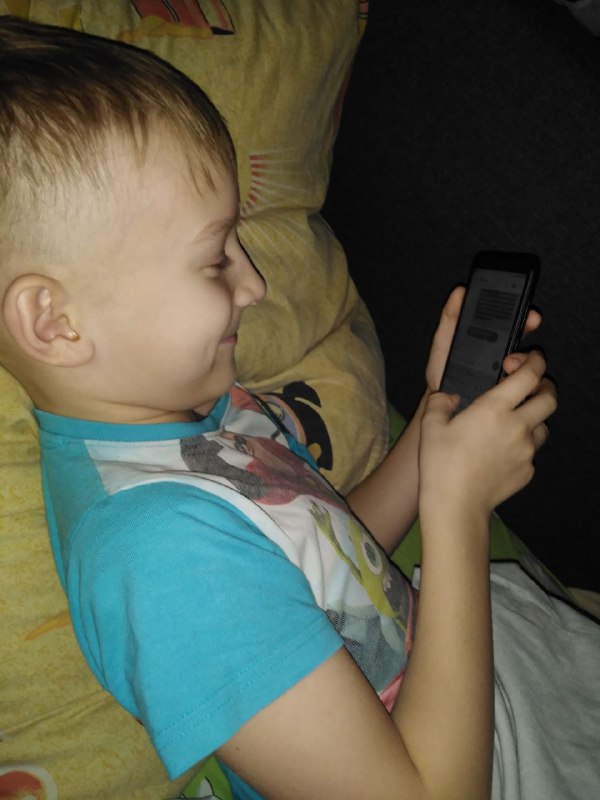 Не використовуйте смартфон за годину до сну
Приділяйте більше часу спорту і друзям
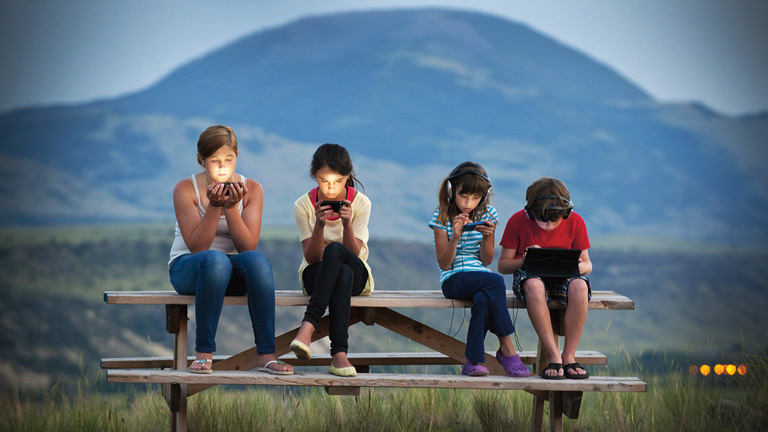 До гаджетозалежності можна ставитися по-різному. Але, погодьтеся, майбутнє, в якому всі сидять в тиші, гортаючи додатки свого смартфону і не спілкуючись один з одним, представляється сумним та безперспективним.В житті стільки цікавого, воно різнобарвне і неповторне! Насолоджуйтеся реальним життям!
https://images.app.goo.gl/sRH7Ltt2bT5oJjAy8